Vaccine Access for People with Disabilities: 
Guidance, Funding, Strategies and Best Practices
Administration for Community Living:
Alison Barkoff, Acting Administrator and Assistant Secretary for Aging

Office for Civil Rights, U.S. Department of Health and Human Services:
Robinsue Frohboese, Acting Director
John Wodatch, Senior Disability Adviser (Contractor)
Eileen Hanrahan, Senior Disability Adviser (Contractor)


							April 22, 2021
Select Biden-Harris Administration Priorities
Provide clear, consistent, evidence-based guidance for how communities should navigate the pandemic
Plan for the effective, equitable distribution of treatments and vaccines
Protect older Americans and others at high risk
Support America’s Caregivers
Bolster Long-term Services and Supports, including Home and Community Based Services
Office for Civil RightsGuidance Throughout COVID-19
OCR Website: https://www.hhs.gov/civil-rights/for-providers/civil-rights-covid19/index.html 
Covers: Nondiscrimination on the basis of disability, age, race, color, national origin
Areas addressed include:
Crisis Standards of Care
Accessibility for individuals with a disability or limited English proficiency
Hospital visitation
Vaccination
Resources from HHS and other Federal agencies
[Speaker Notes: The Consortium for Citizens with Disabilities wrote to OCR, encouraging OCR to issue guidance on the allocation and accessibility of COVID vaccines to people with disabilities.  

OCR coordinated with the Administration for Community Living and the Office of the Assistant Secretary for Planning and Evaluation at the Department of Health and Human Services in publishing several new resources on April 13 to help states, vaccination providers, and others leading COVID-19 response activities to improve and expand access to vaccines for people with disabilities and older adults. 

Together, these resources clarify legal requirements, illustrate some of the barriers to vaccine access faced by people with disabilities and older people, and provide strategies to ensure accessibility.

OCR’s new Legal Guidance outlines legal standards under the federal civil rights laws prohibiting disability discrimination and provides concrete examples of the application of the legal standards in the context of COVID-19 vaccine programs. 
 
OCR also issued a Fact Sheet setting out specific steps that those involved in the planning and distribution of vaccines to combat the COVID-19 pandemic may wish to consider to promote compliance with disability rights laws and provide access to vaccination programs for people with disabilities. 

As OCR has made clear, civil rights laws remain in effect during emergencies.  Among other things, these laws require providers to make vaccinations fully accessible at every step in the process – from public education to registration for appointments and vaccine administration.]
New Resources on Access to COVID Vaccinations for People with Disabilities
New Legal Guidance outlines legal standards prohibiting disability discrimination and provides concrete examples of the application of the standards in COVID-19 vaccination programs.
https://www.hhs.gov/sites/default/files/federal-legal-standards-prohibiting-disability-discrimination-covid-19-vaccination.pdf.
New Fact Sheet sets out specific steps for covered entities to consider to promote compliance with the legal standards and equal access to the vaccine for people with disabilities.
https://www.hhs.gov/sites/default/files/disability-access-vaccine-distribution.pdf.
[Speaker Notes: The Consortium for Citizens with Disabilities wrote to OCR, encouraging OCR to issue guidance on the allocation and accessibility of COVID vaccines to people with disabilities.  

OCR coordinated with the Administration for Community Living and the Office of the Assistant Secretary for Planning and Evaluation at the Department of Health and Human Services in publishing several new resources on April 13 to help states, vaccination providers, and others leading COVID-19 response activities to improve and expand access to vaccines for people with disabilities and older adults. 

Together, these resources clarify legal requirements, illustrate some of the barriers to vaccine access faced by people with disabilities and older people, and provide strategies to ensure accessibility.

OCR’s new Legal Guidance outlines legal standards under the federal civil rights laws prohibiting disability discrimination and provides concrete examples of the application of the legal standards in the context of COVID-19 vaccine programs. 
 
OCR also issued a Fact Sheet setting out specific steps that those involved in the planning and distribution of vaccines to combat the COVID-19 pandemic may wish to consider to promote compliance with disability rights laws and provide access to vaccination programs for people with disabilities. 

As OCR has made clear, civil rights laws remain in effect during emergencies.  Among other things, these laws require providers to make vaccinations fully accessible at every step in the process – from public education to registration for appointments and vaccine administration.]
Key Actions Based on the Guidance and Fact Sheet
Eliminate discriminatory administrative barriers
Registration, scheduling, communication processes, paperwork requirements
Ensure effective communication and provide auxiliary aids and services
Accessibility of website for making appointments, accessibility of process to individuals who use assistive technology
Provide reasonable modifications 
Social distancing requirements, assistance of  a support person, use of a mask 
Ensure program access
Curbside vaccinations, home visits, alternative accessible sites, transportation
[Speaker Notes: OCR has made clear that during emergencies, civil rights laws, including Section 504 of the Rehabilitation Act and Section 1557 of the Affordable Care Act, remain in effect. 

No qualified individual with a disability, may, based on disability, be excluded from participation in or be denied the benefits of services, programs, or activities of a covered entity, or otherwise be subjected to discrimination by a covered entity. 

 A covered entity may not use eligibility criteria that screen out or tend to screen out an individual with a disability or a group of individuals with disabilities, unless the criteria are necessary for the provision of the service, program, or activity being offered. 

 A covered entity may not use criteria or methods of administration that have the effect of subjecting individuals with disabilities to discrimination on the basis of disability.

 A covered entity must make reasonable modifications in policies, practices, or procedures, when necessary to avoid discrimination on the basis of disability, unless doing so would fundamentally alter the nature of the service, program, or activity. 

A covered entity must take appropriate steps to ensure effective communications and provide appropriate auxiliary aids and services, such as qualified interpreters and materials in alternate formats, where necessary to afford a qualified individual with a disability an equal opportunity to participate.

No individual with a disability may, because a covered entity’s facilities are inaccessible, be excluded from participation in or be denied the benefits of services, programs, or activities.]
ACL Priorities
Vaccine allocation and administration;
Protecting the lives of people with disabilities and older adults who live in congregate settings;
Ensuring older adults and people with disabilities are not discriminated against in getting lifesaving care;
Advocating for the needs of the workforce – including volunteers and families – who provides services and supports;
Helping people remain safely in, and transition back to, the community; and
Supporting our networks, which provide critical services to millions of people, AND expanded services during the pandemic.
Almost $100 Million to Support National Vaccination Efforts
$5 million for national hotline 
$50 million - State Units on Aging and Area Agencies on Aging
$26 million - Aging and Disability Resource Centers 
$5 million - Centers for Independent Living that receive federal funding directly from ACL.
$4 million – Protection and Advocacy systems 
$4 million – State Councils on Developmental Disabilities 
$4 million – University Centers of Excellence in Developmental Disabilities
Strategies and Best Practices Document
Creative approaches to outreach and education. 
Tips on appointment facilitation. 
Ensuring website and vaccination site accessibility. 
Strategies for reaching people who cannot be vaccinated outside of their homes. 
Many examples of how the aging and disability network have collaborated with state agencies at virtually every stage of the vaccination process to ensure access for people with disabilities and older adults.  
Centered on racial equity – with must be part of every plan across agencies, policies, and programs.
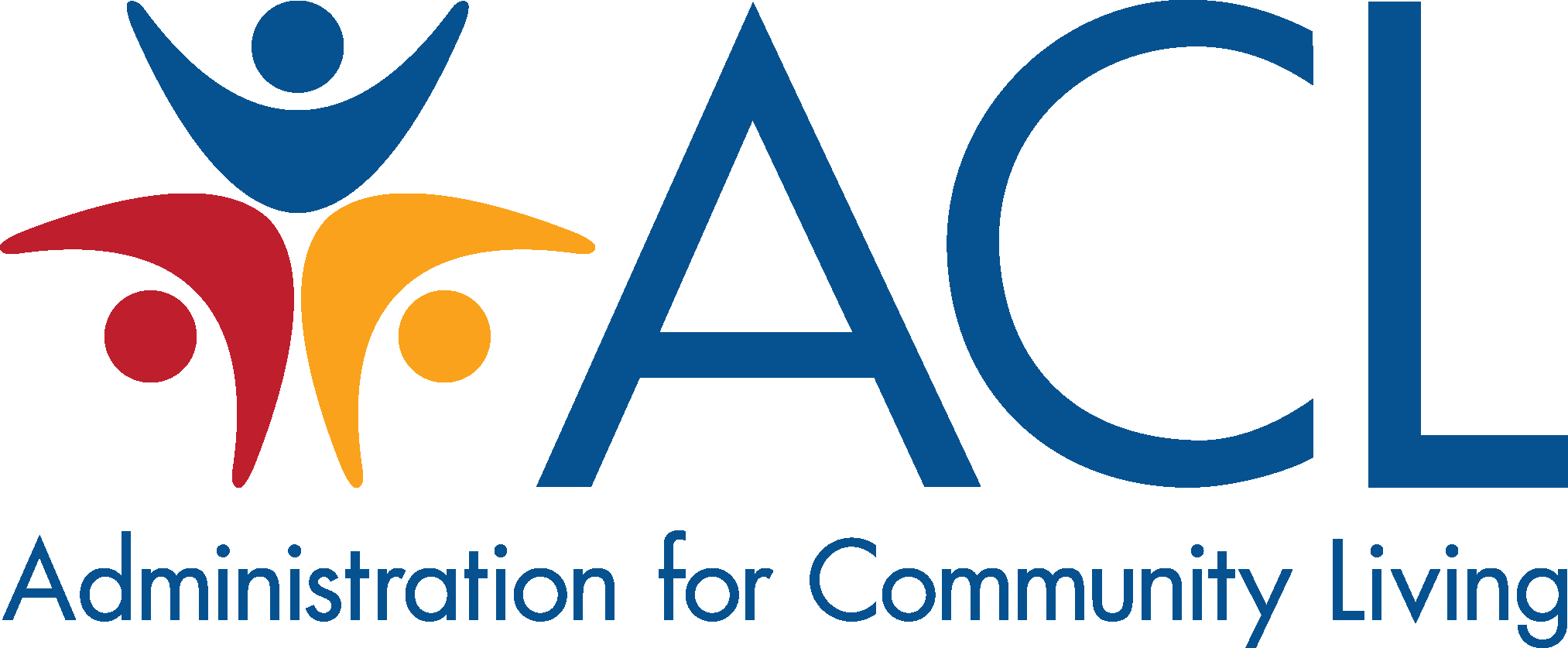 Additional Questions?Contact Us:
ACL: aclinfo@acl.hhs.gov

OCR: OCRMail@hhs.gov